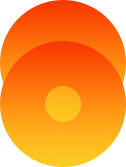 INNOVATELINK
To: Michael Johnson
01 July 2024
johnson@nexustech.com
+1 (555) 987-6543
3 Street, Suite 4, Linkville,
Techland, ZIP679
Dear Michael Johnson,
I hope this letter finds you well. We are excited to reach out to you on behalf of [Your Company Name]. As a respected leader in the [your industry or field], we are dedicated to delivering innovative solutions and exceptional service.

At [Your Company Name], we are driven by our commitment to [briefly describe your company's mission or core values]. With a talented team of professionals and a track record of success, we have consistently [any notable achievements, projects, or partnerships]. Our overarching goal is to [describe your company's overarching objective or vision].

We would greatly appreciate the opportunity to further explore these possibilities and discuss how we can create value together. Please don't hesitate to contact us via email at [Your Email Address] or by phone at [Your Phone Num]. We would be honored to schedule a meeting at your convenience.

Thank you for considering this collaboration. We look forward to the prospect of working together and achieving new heights.

Best regards,
Jessica Collins
Chief Executive Officer (CEO)
rec@company.com
123 Main Street, Suite 567
+1 (555) 987-6543
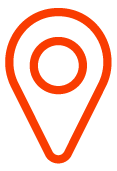 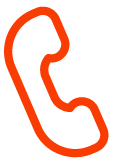 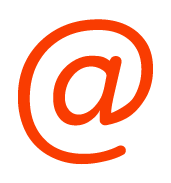 my@company.com
Cityville, Stateland, ZIP123
+1 (555) 987-6543